Solving Simple Equations
Solving Simple Equations
Spec 2
2H Q8
Edexcel
AQA
Nov 2017 2H Q1
OCR
June 2018 3H Q7
Solving Simple Equations
Solving Simple Equations
Nov 2017 2H Q5
Edexcel
AQA
1 Marker
OCR
Solving Simple Equations
Solving Simple Equations
Edexcel
AQA
June 2017
2H Q10
Practice
3H Q3
OCR
Specimen Set 2 2H Q8
Solving Simple Equations
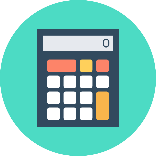 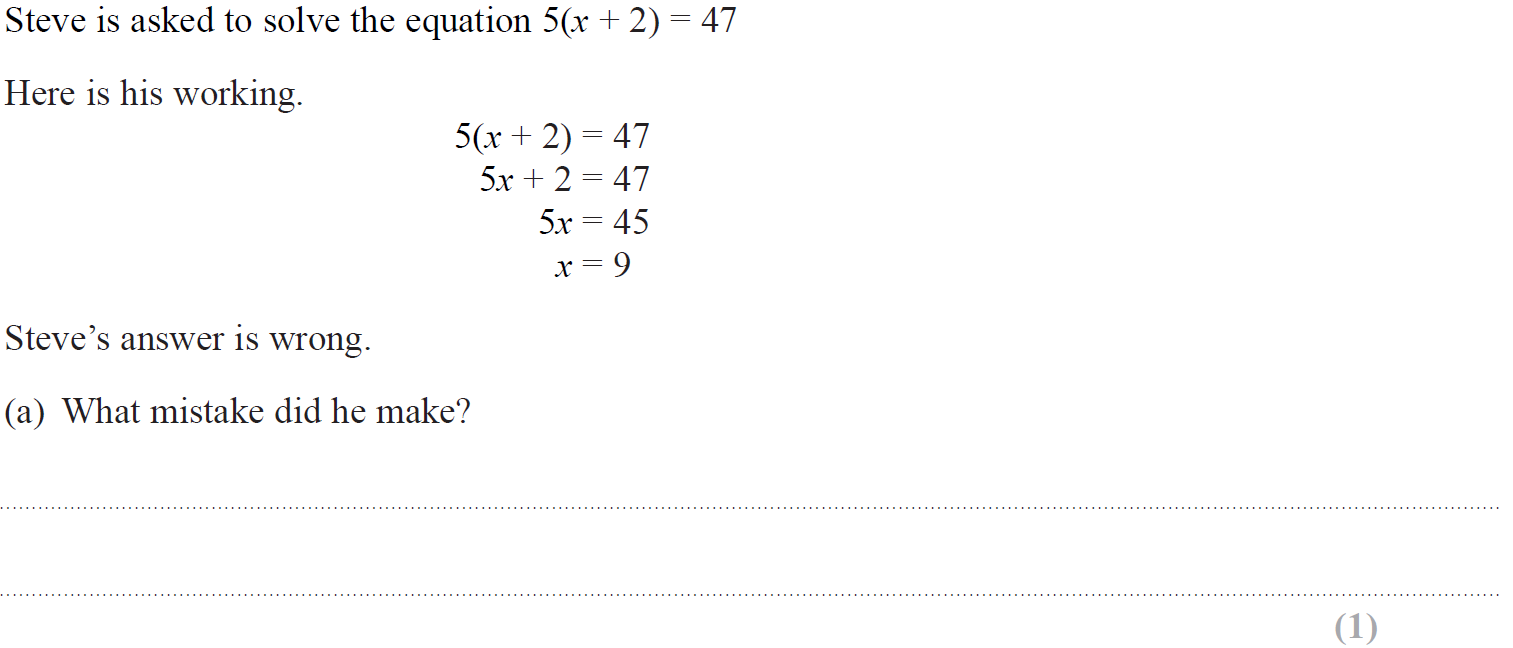 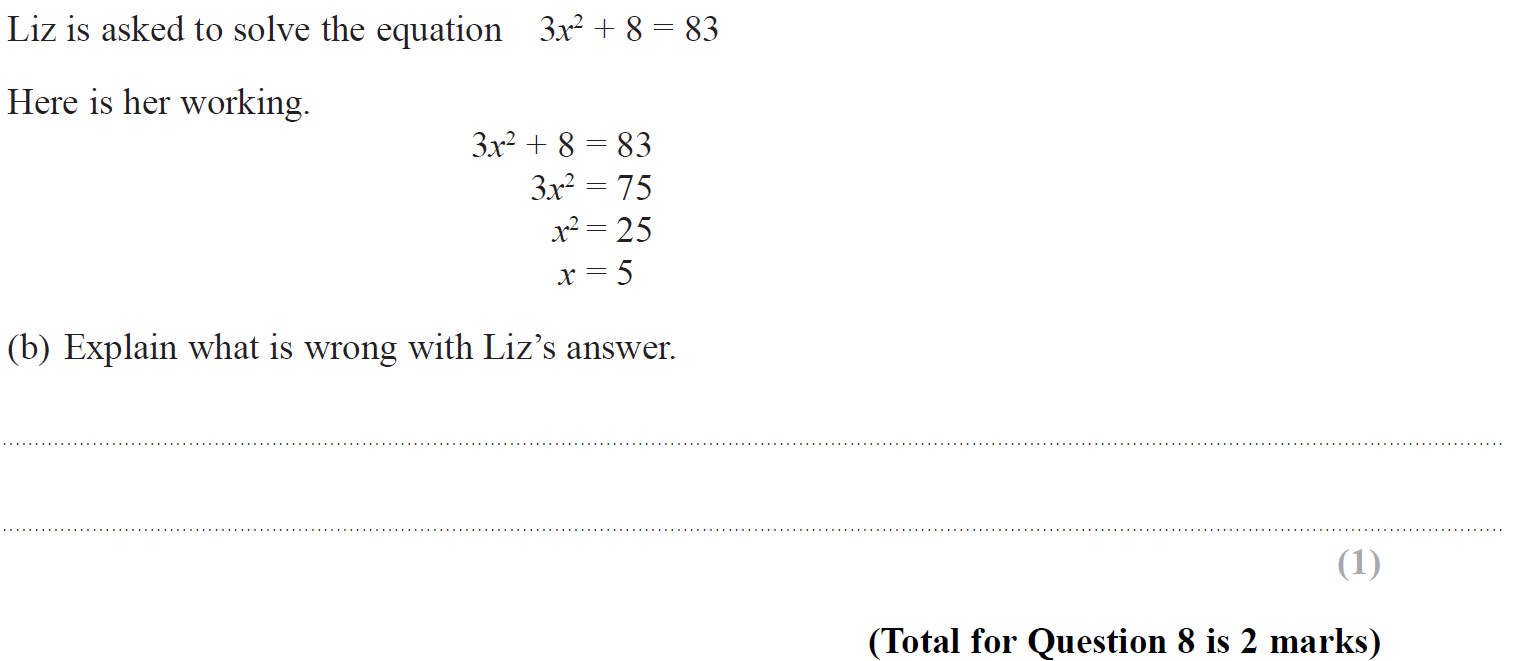 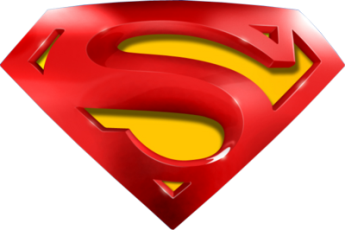 Specimen Set 2 2H Q8
Solving Simple Equations
A
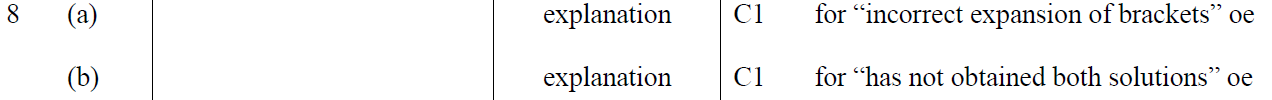 B
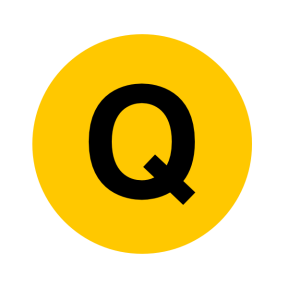 Nov 2017 2H Q1
Solving Simple Equations
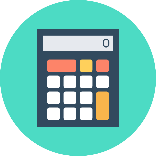 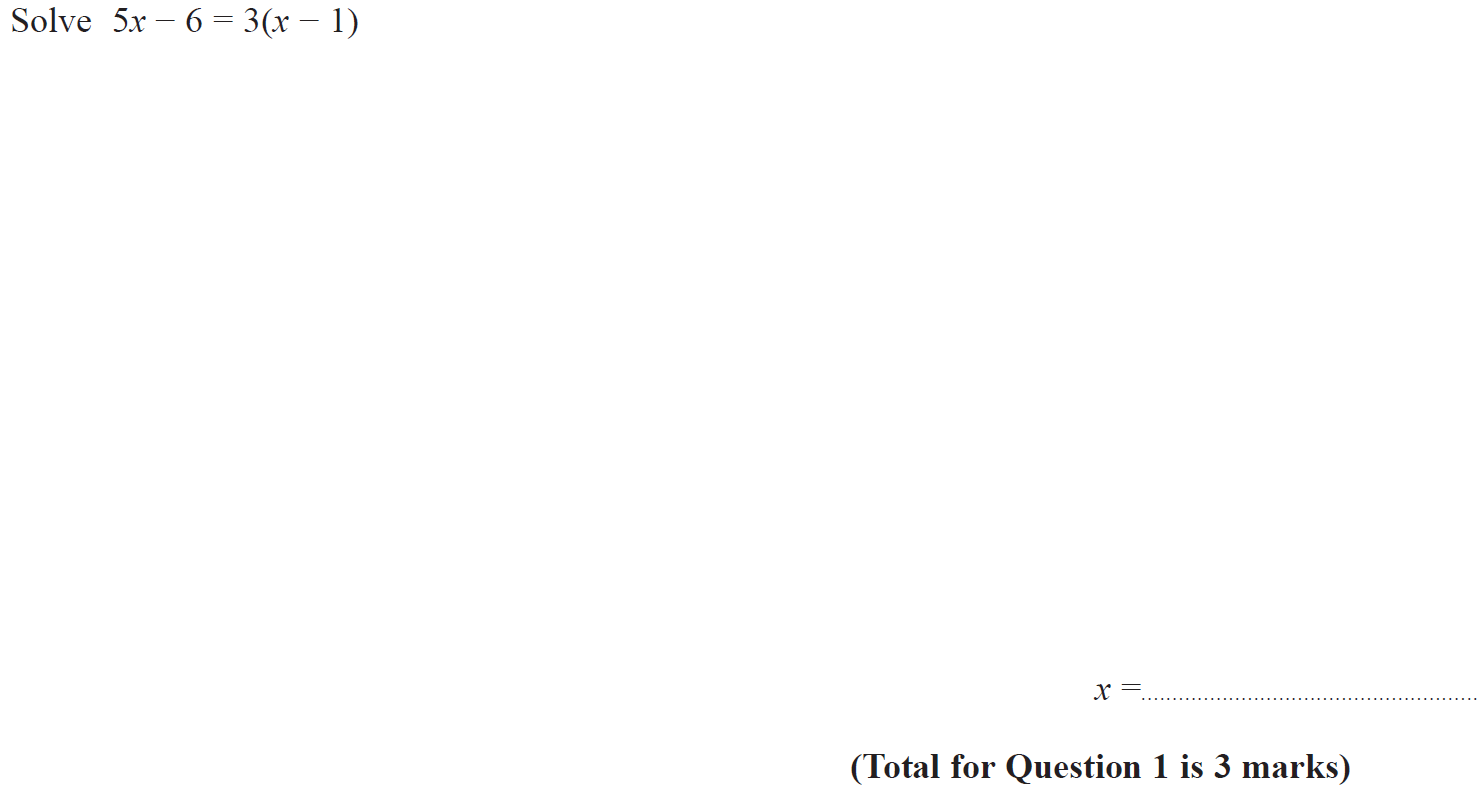 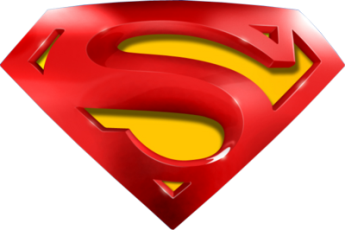 Nov 2017 2H Q1
Solving Simple Equations
A
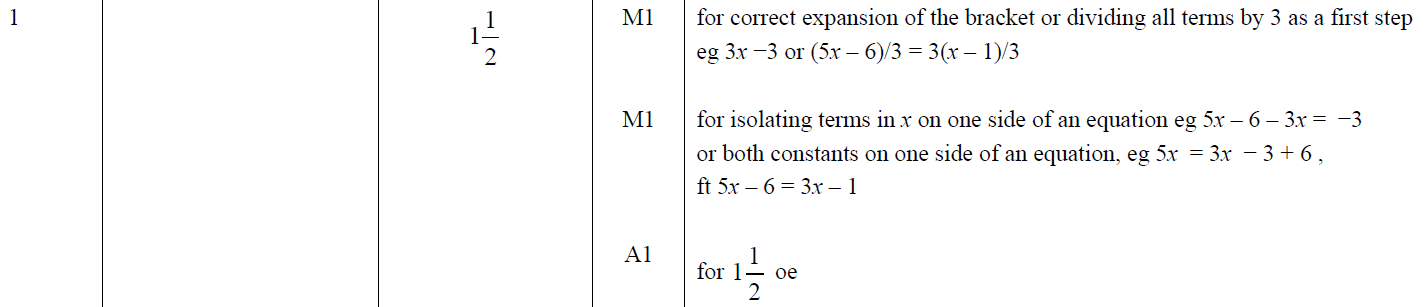 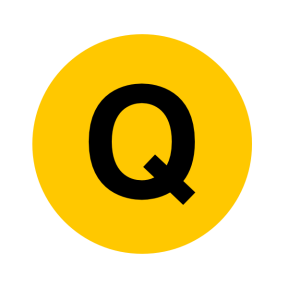 June 2018 3H Q7
Solving Simple Equations
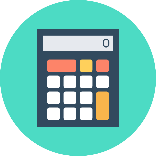 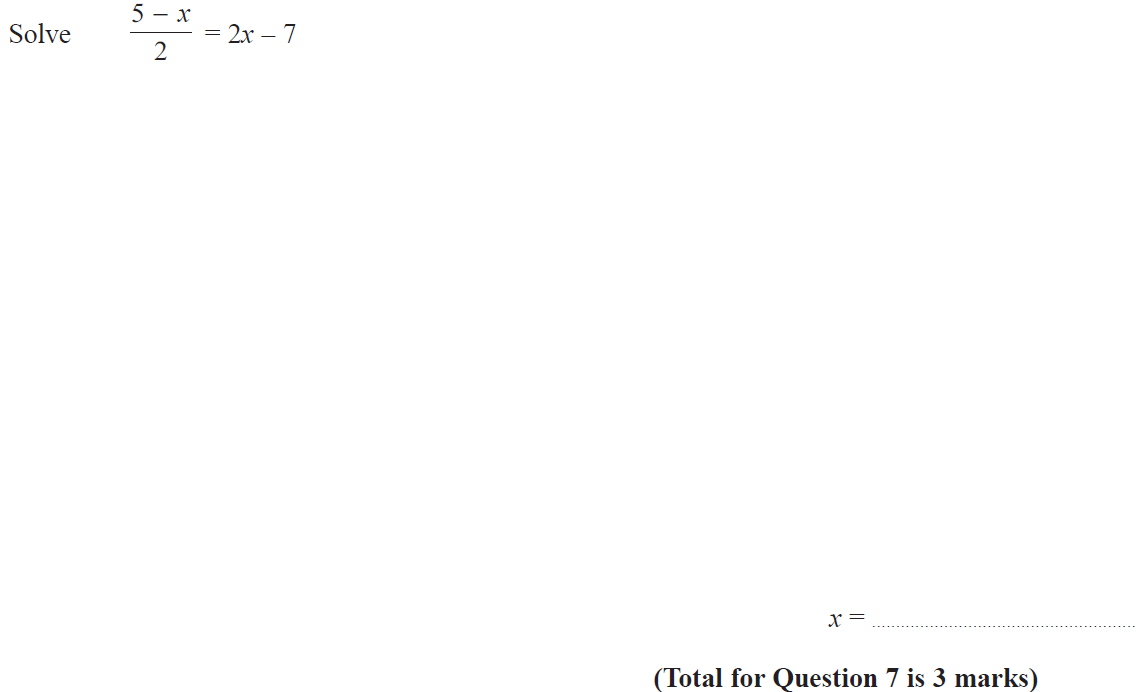 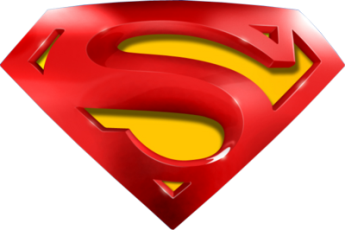 June 2018 3H Q7
Solving Simple Equations
A
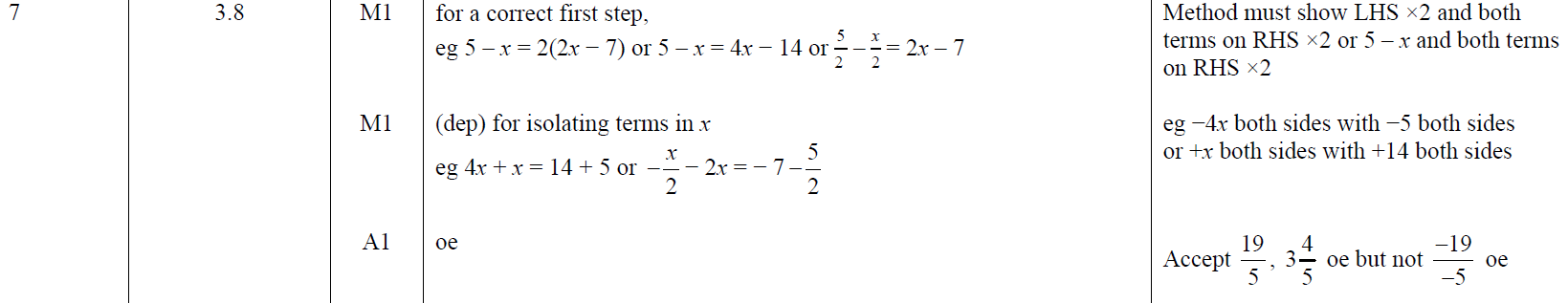 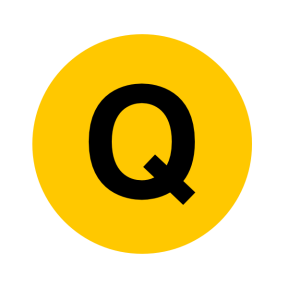 Nov 2017 2H Q5
Solving Simple Equations
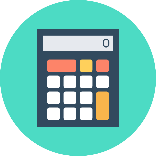 Solve 4(3x − 2) = 2x − 5 
[3 marks]
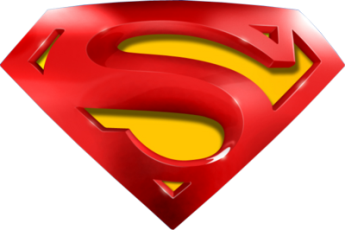 Nov 2017 2H Q5
Solving Simple Equations
A
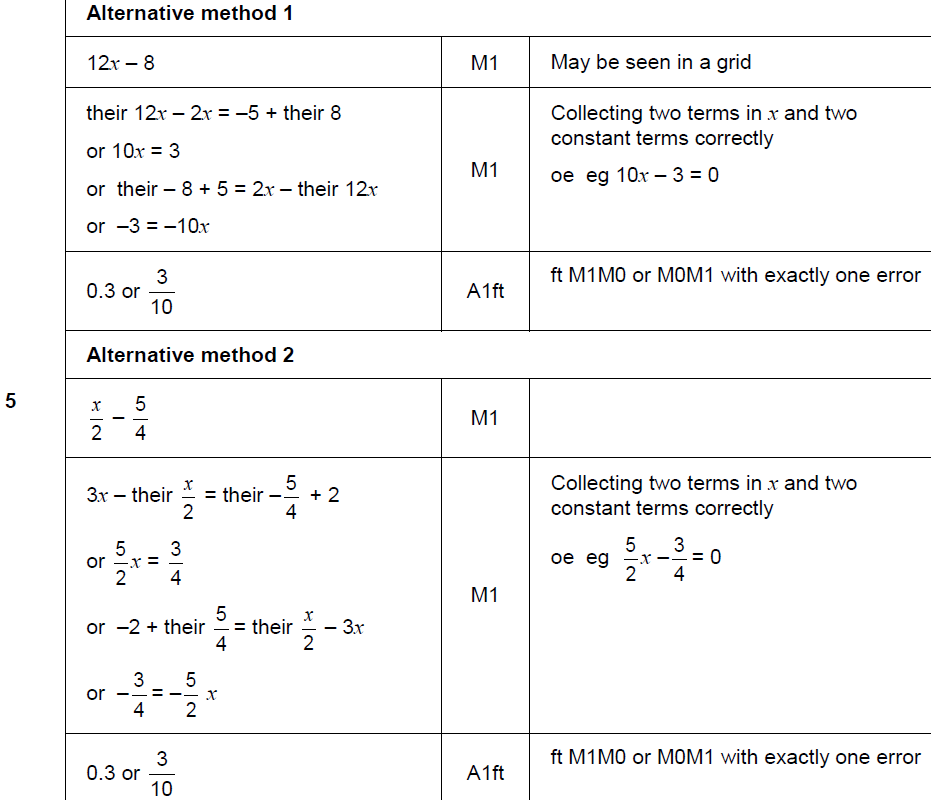 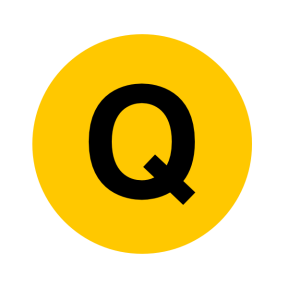 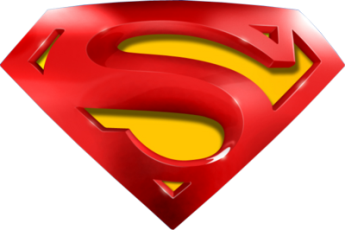 Nov 2017 2H Q5
Solving Simple Equations
A
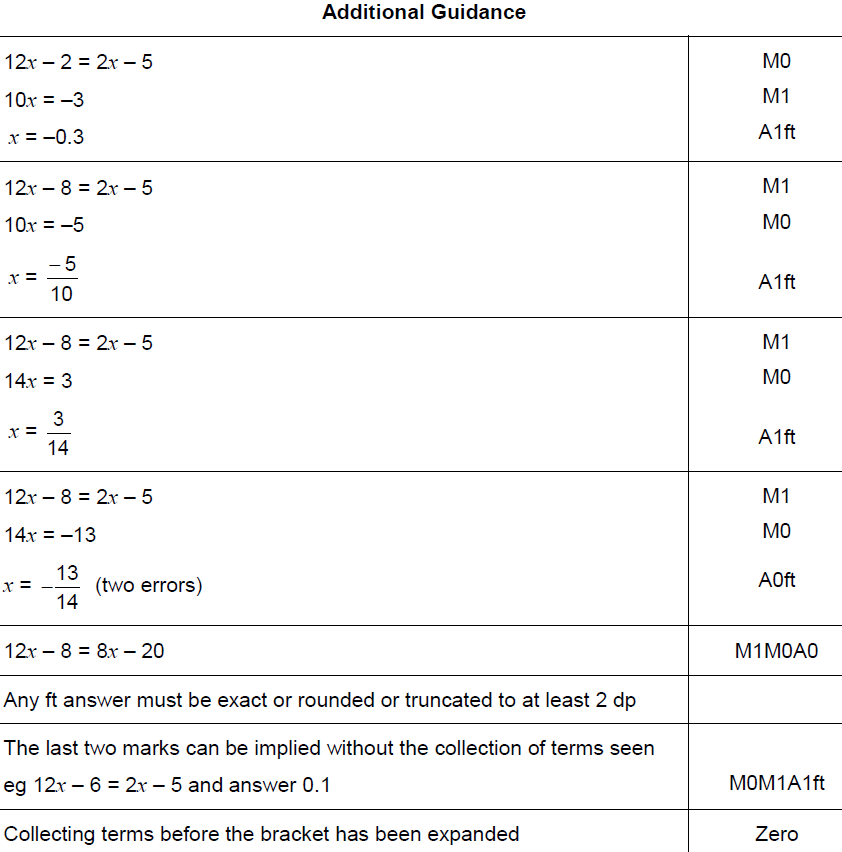 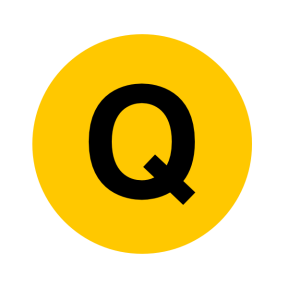 Practice 3H Q3
Solving Simple Equations
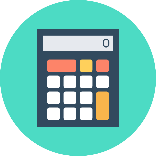 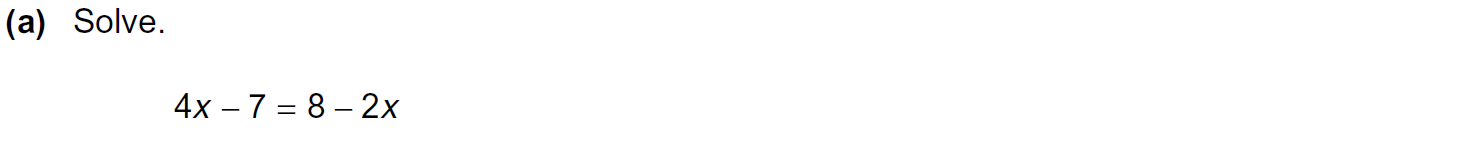 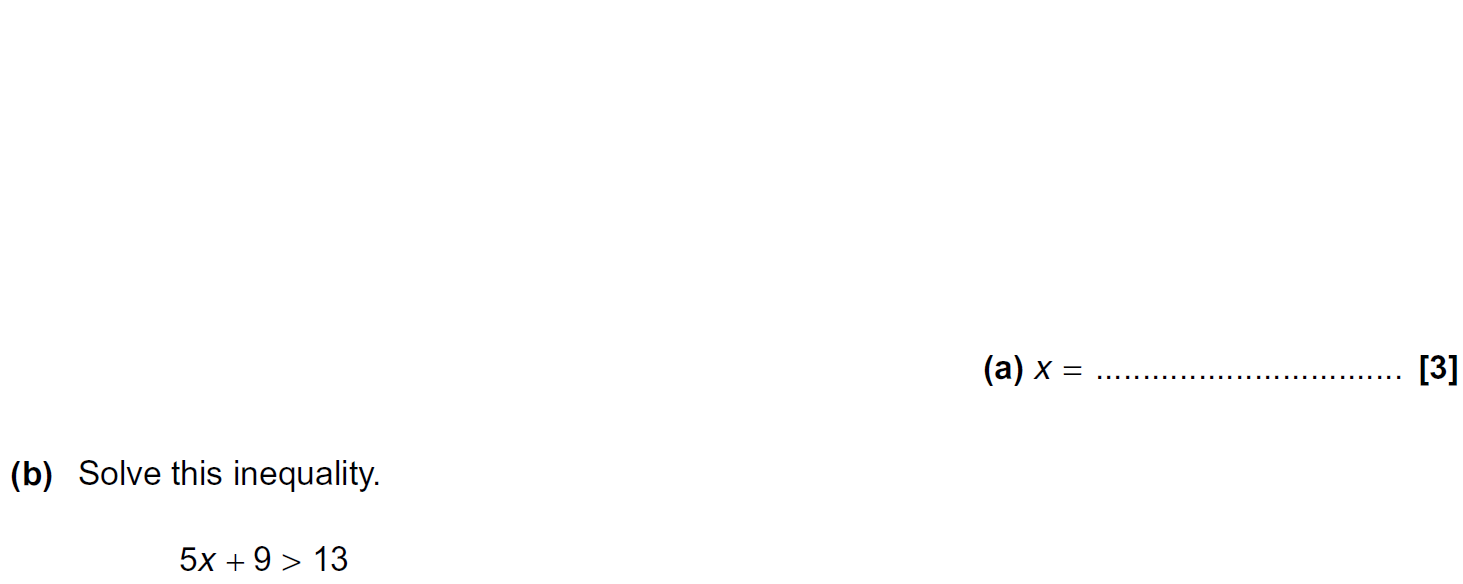 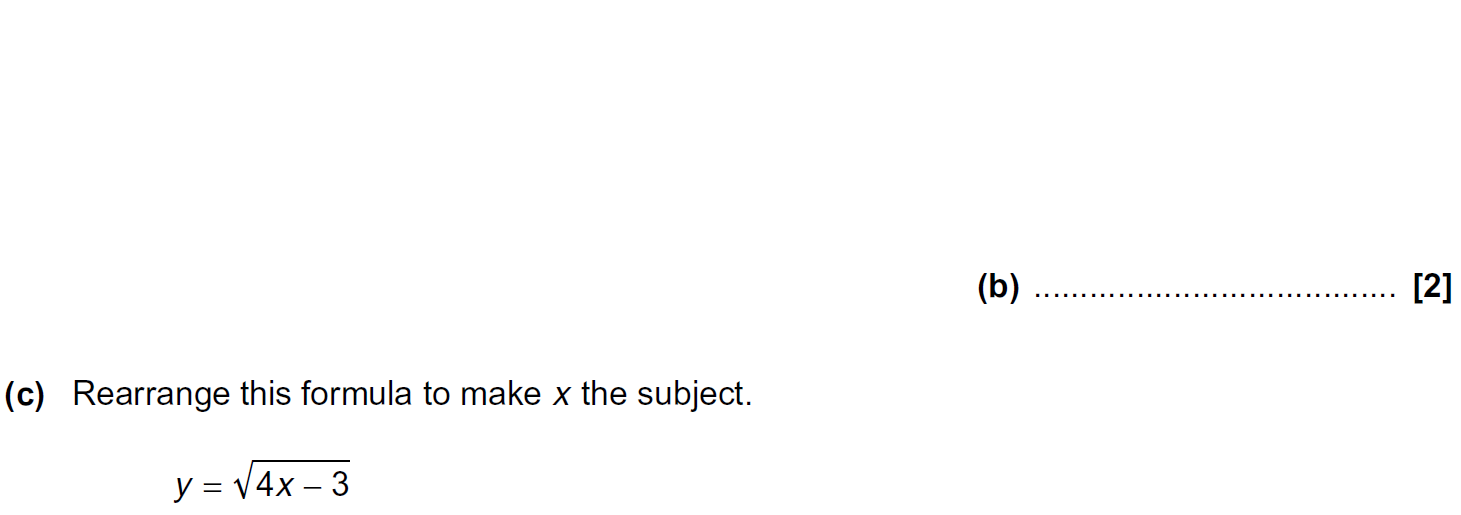 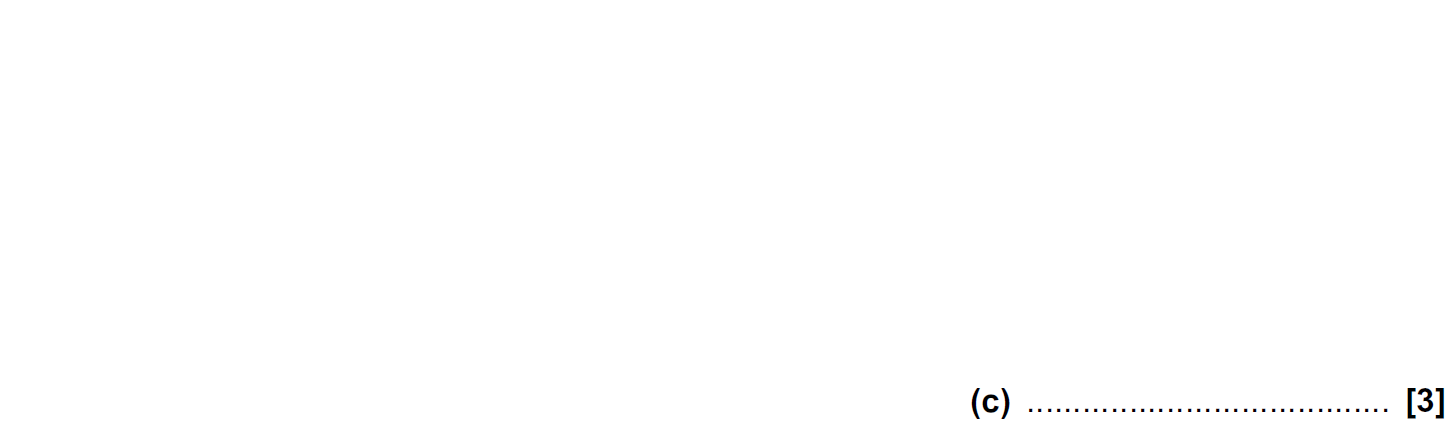 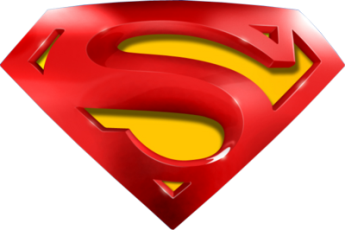 Practice 3H Q3
Solving Simple Equations
A
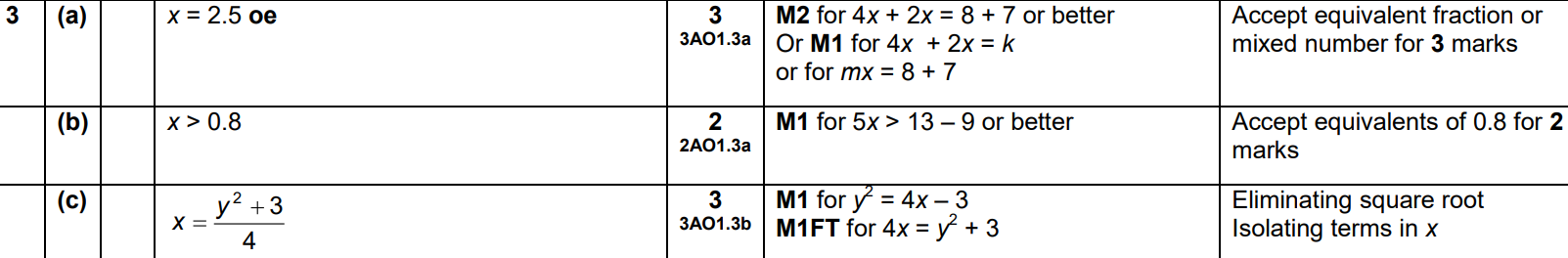 B
C
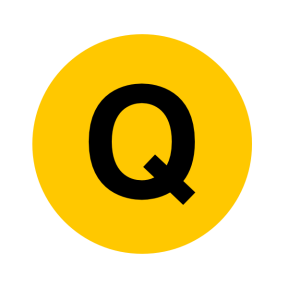 June 2017 2H Q10
Solving Simple Equations
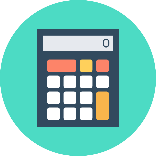 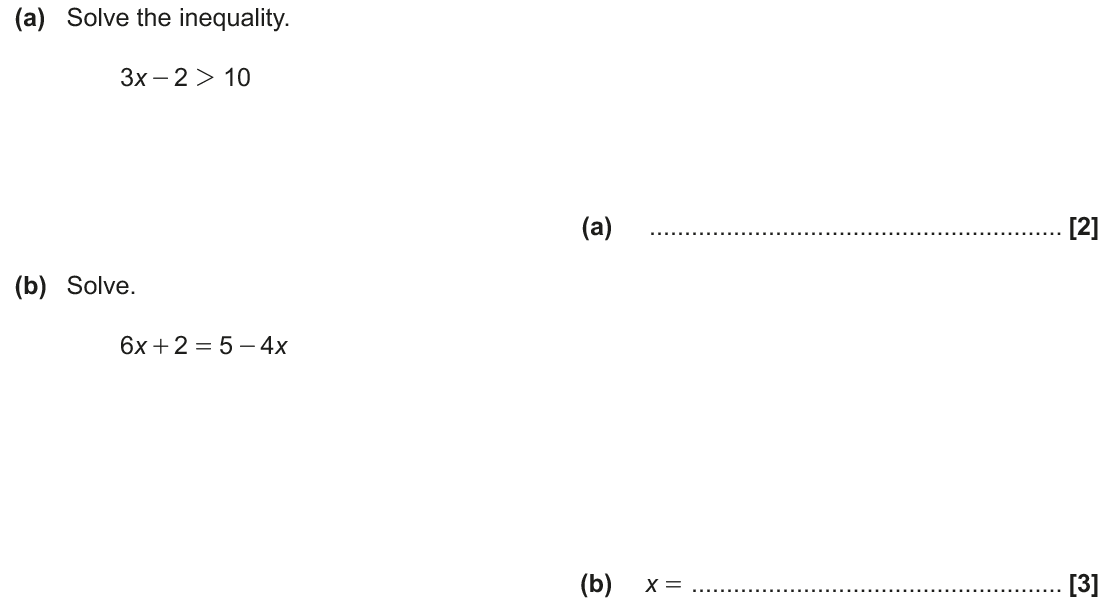 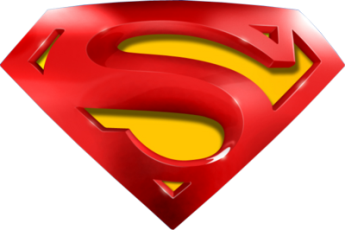 June 2017 2H Q10
Solving Simple Equations
A
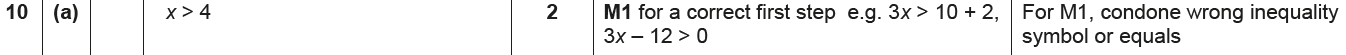 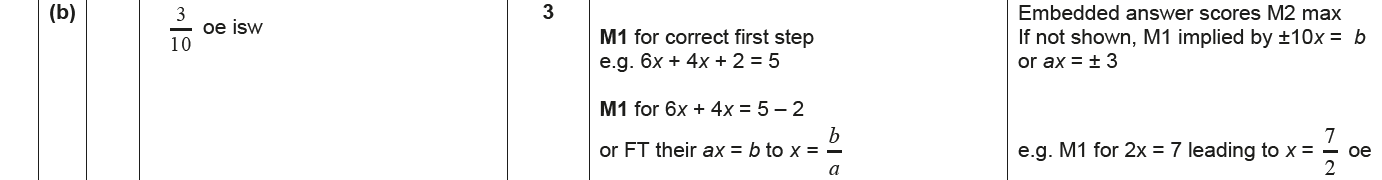 B
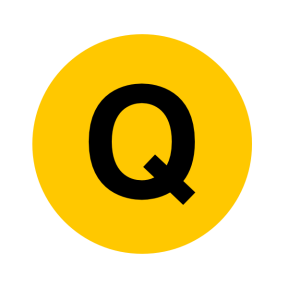